Lightning Talks
Group A, Auditorium
April 19, 2024
Fostering Inclusive Excellence and Belonging in Nurturing Educational Environments
Bharti Sharma, Ph.D, Department of Biological Sciences, Cal Poly Pomona​
Inclusive Excellence
What does belonging mean in educational environments, such as classrooms and campuses?

Why is fostering a sense of belonging crucial for students' academic and personal development?

How can educators and institutions cultivate a stronger sense of belonging among students?

What impact does a strong sense of belonging have on students' future success and community involvement?
Achieving “Inclusive Excellence” requires a comprehensive and intentional approach beyond superficial or surface-level diversity efforts. It involves creating a culture of belonging, valuing diverse perspectives, and actively working to dismantle systemic barriers.
3
"Embedding a sense of belonging at the core of education isn't just effective—it's transformative, unlocking potential and driving unprecedented success."
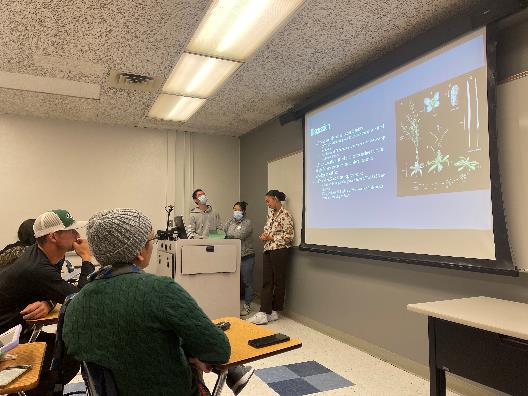 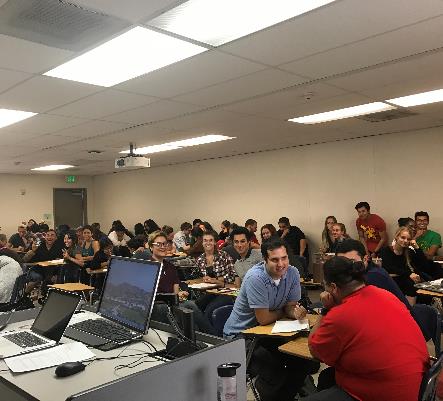 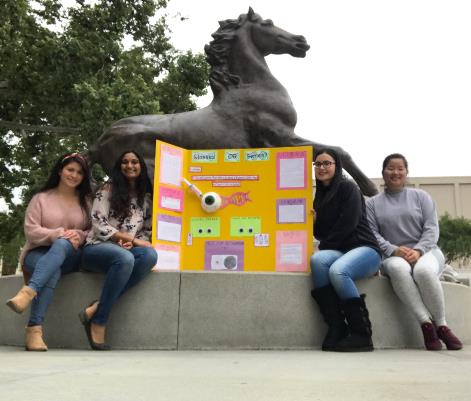 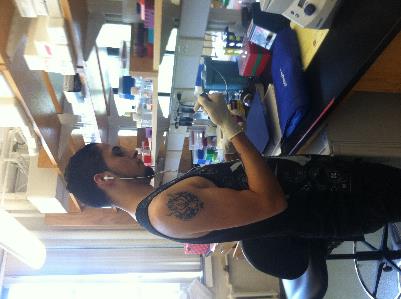 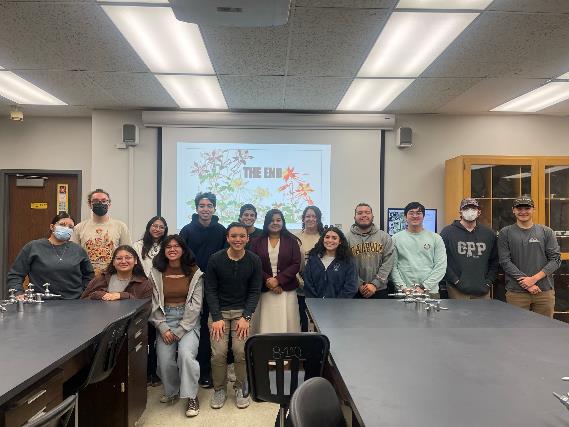 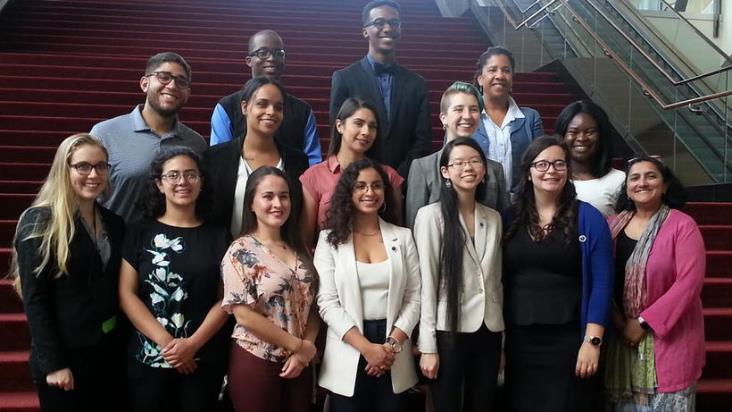 Thank you!
4
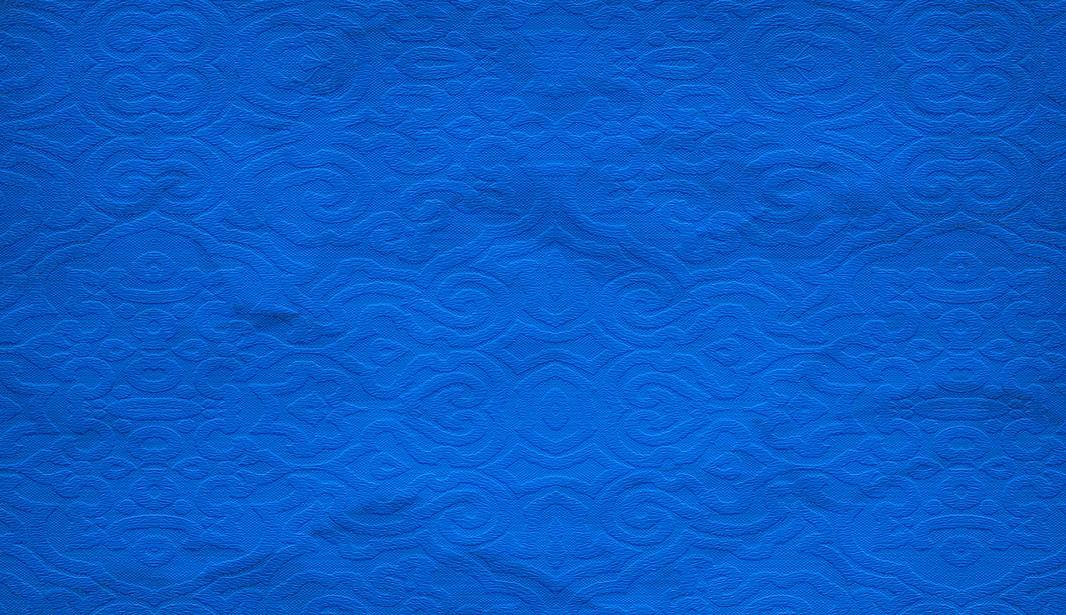 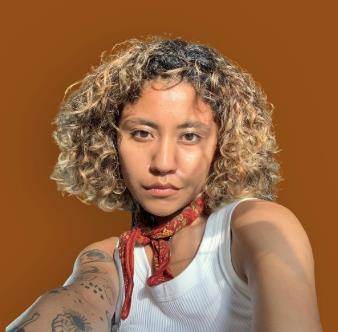 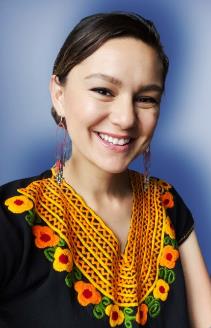 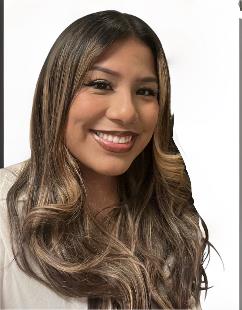 Teaching as transformative practice: A critical discussion about co-constructing knowledge in the classroom
Joselyn Renee Segundo

Student

Early Childhood Studies- Multilingual Teaching

CEIS
Dr. Marisol Diaz PhD
Early Childhood Studies
CEIS
Fatima Ibanez
Student 
early Childhood studies
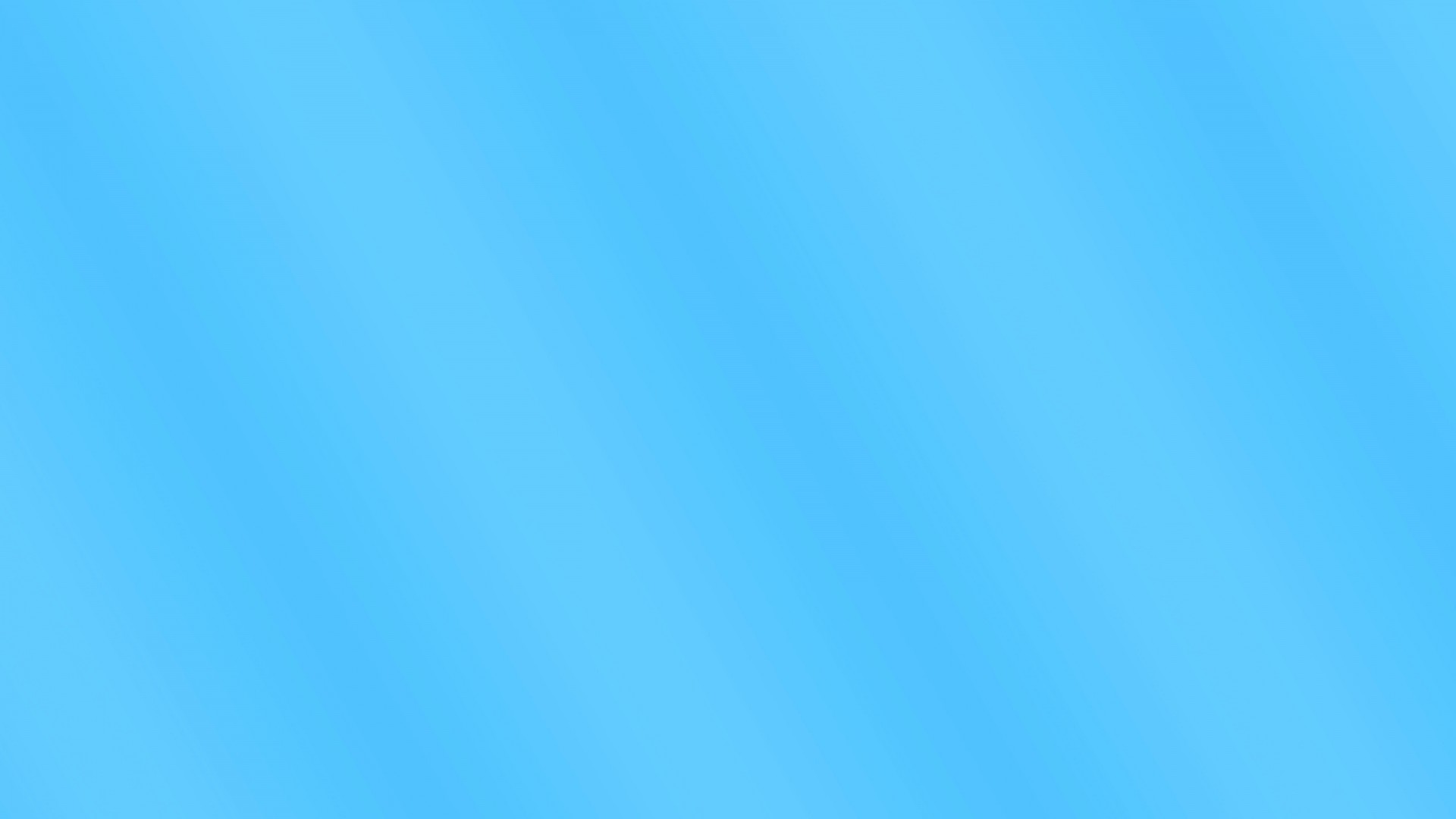 Co-construction of knowledge
Co-construction in education allows for students to work through a collaborative process of learning from one another. 


Shared spaces such as inclusive and culturally rich classrooms, support students in fostering more meaningful and relevant learning opportunities. 


Feeling a sense of belonging not only fundamentally supports the well-being and academic success in our students, but it also highlights a sense of respect, acceptance, and the importance they bring into our communities.
"We long to belong, and belonging and caring anchors our sense of place in the universe"
Patricia Churchland- Philosopher
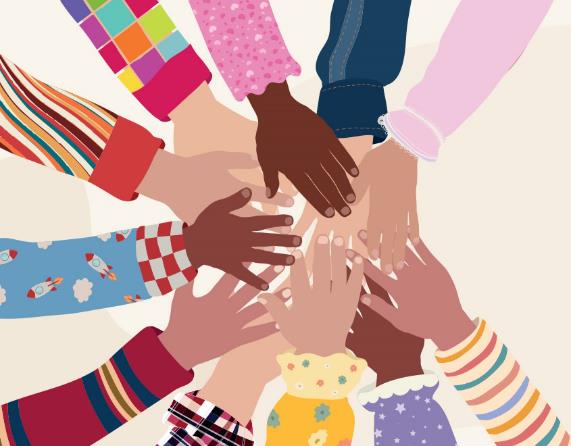 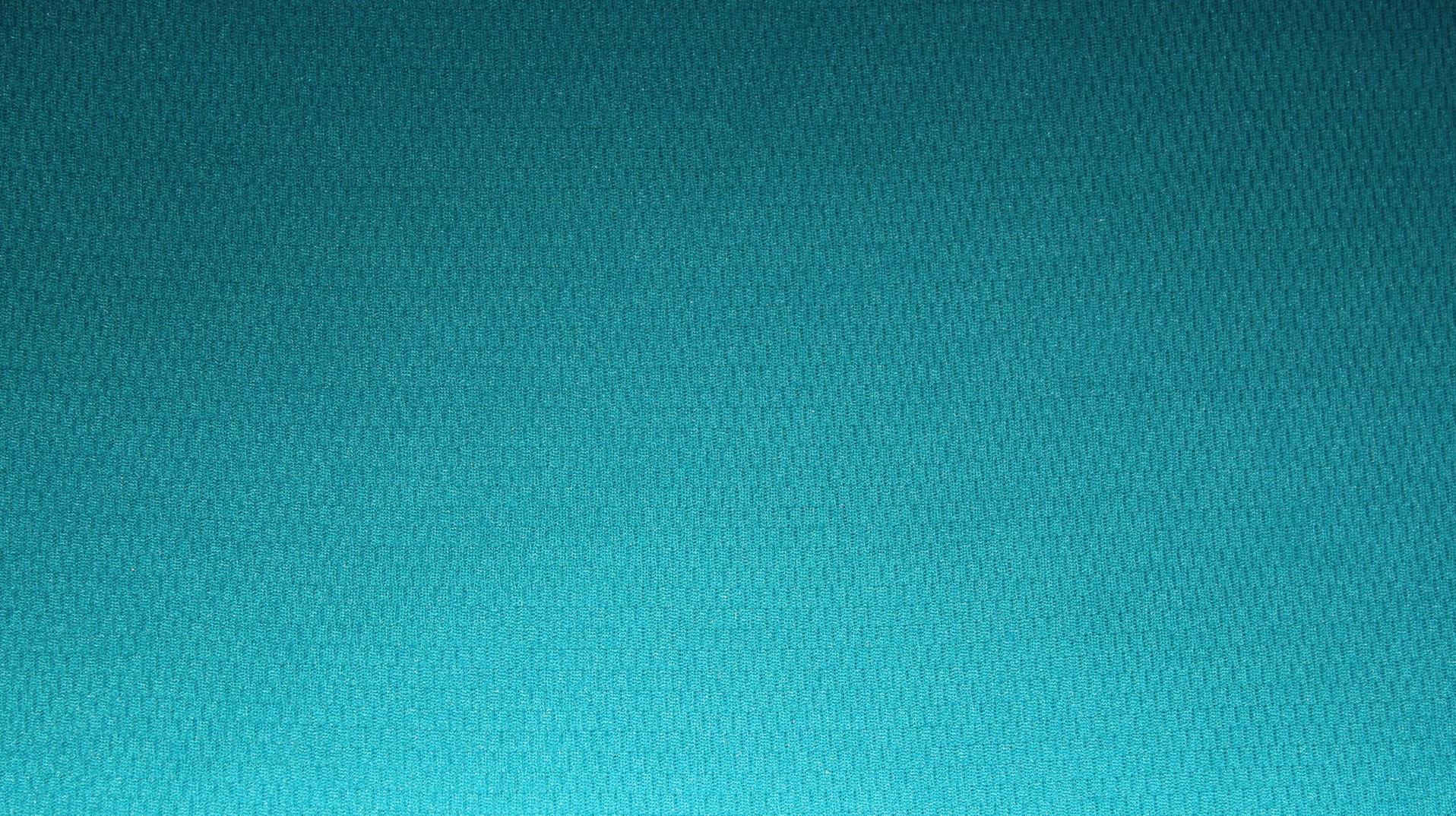 Transformative Thinking- Fatima
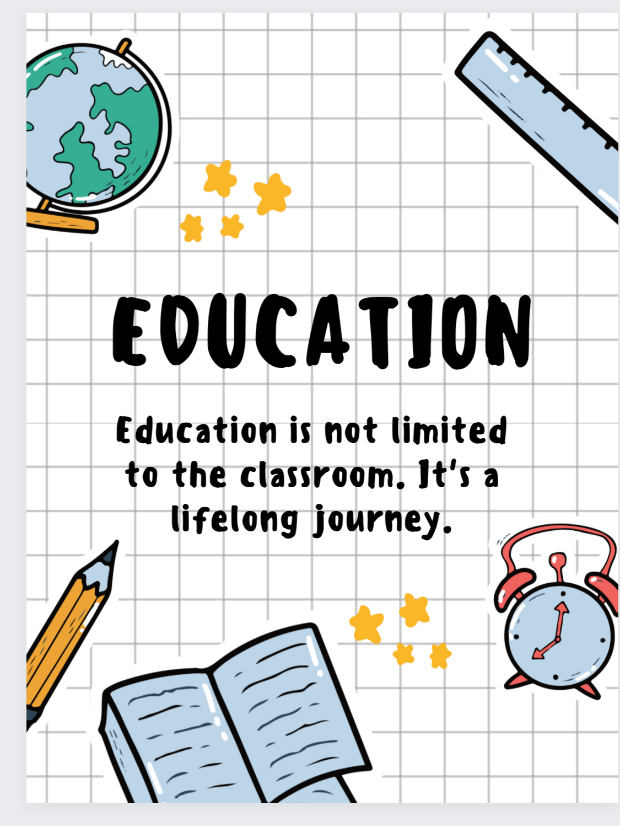 self reflection
The  topics we did not address
 reformation and moving forward
Communication DEPARTMENT PEER Mentoring ProgramPeers meNToring Peers
Peer Mentoring ProgRam OBJECTIVES
Improved attendance and class participation.
Improved classroom community-building skills.
Greater connection to CPP. 
Enhanced academic performance.
Lower rate of DFWs.
CLOSING THE GAPS
Students have access to a diverse group of mentors with whom they can relate.

Mentors have successfully completed the course for which they are now providing mentoring. Mentors thus serve as role models for how to perform well in the course. 
Mentors have flexible hours to accommodate student needs. 
Mentors offer the sort of insight often afforded by friends and peers when you are a typical entry-level student.
Fostering Equity in Education Through Collaborative Learning: The Symphony of Teamwork
Christine Lee-Song, D.M.A, Department of Music, Cal Poly Pomona​
Small group vs Large group
12
Classroom setting

*Facilitator 
*Resource Monitor
*Equity monitor
*Product monitor
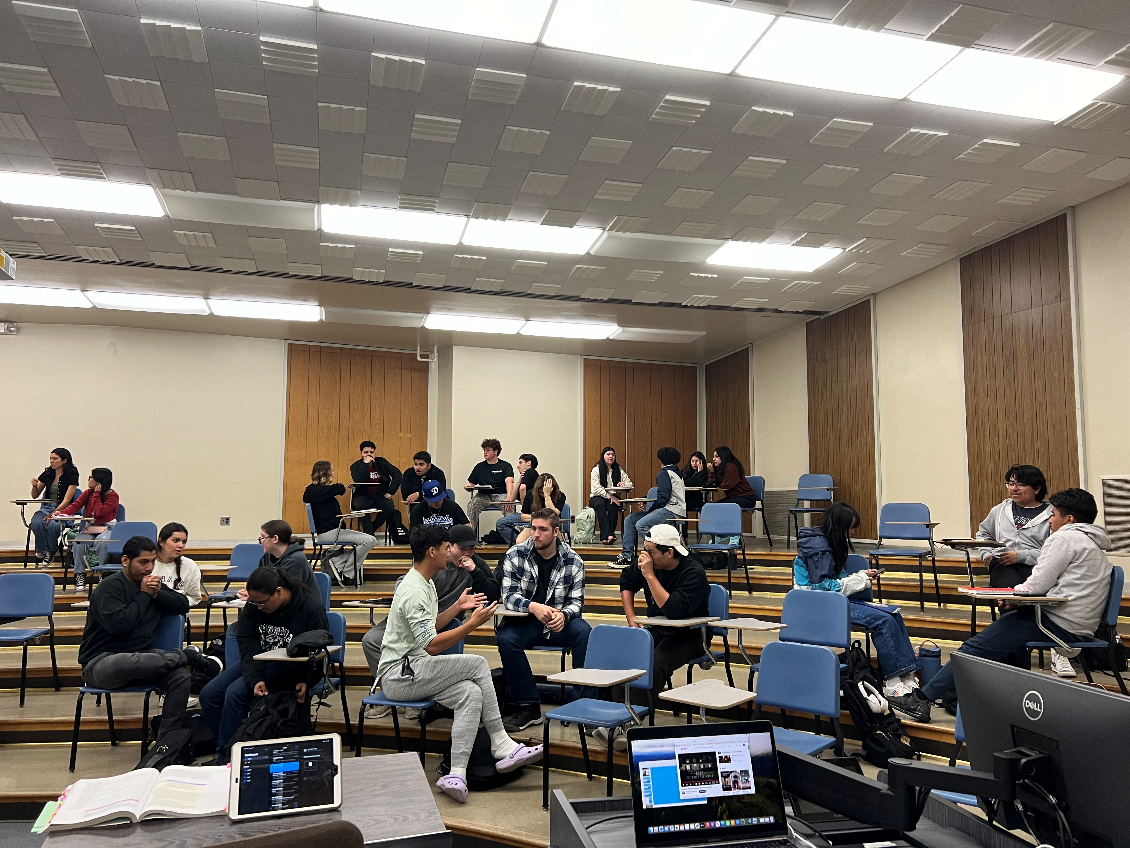 13
Equitable Approaches to Homework Assignments
Pezhman Hassanpour, Ph.D., P.E., Department of Mechanical Engineering, Cal Poly Pomona​​
What is the best practice for setting an assignment submission policy?
15
Image generated with AI on April 15, 2024, using Copilot Designer.
Options Assessed
16
Outcome
17
Thank you!
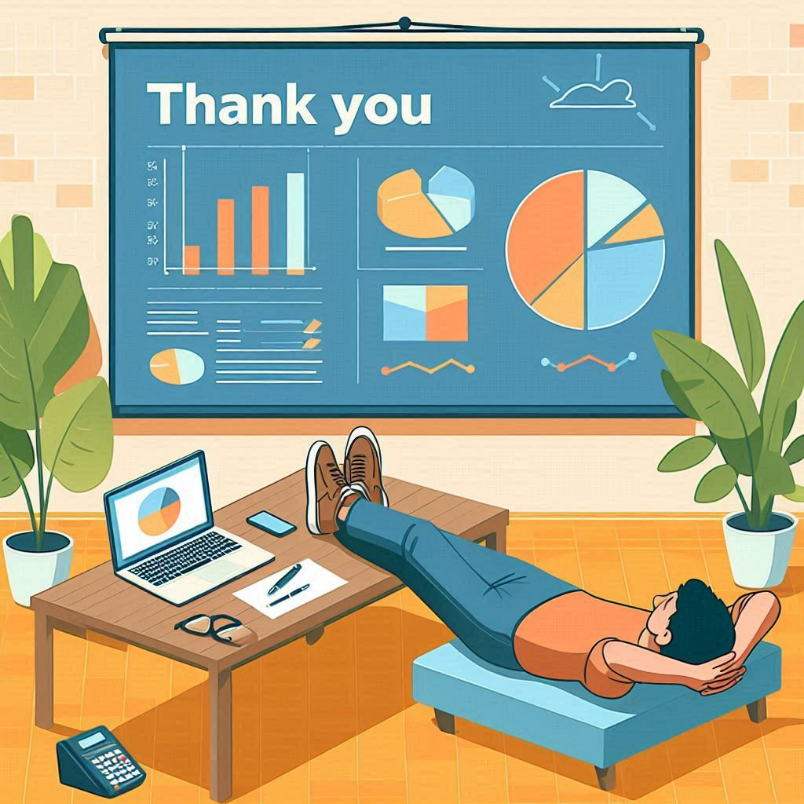 Image generated with AI on April 15, 2024, using Copilot Designer.
18